CRASSULACEAN ACID METABOLISM PATHWAY 
                   G.Swapna
             Lecturer in Botany
Succulent Plants such a Kalnchoe, Bryophyllum, Sedum belonging to family Crassulaceae forms organic acids at night time 
Ex: CAM PLANTS cacatceae,Agavaceae,Orchidaceae,Portulacaceae.
 CAM usually occurs in plants that are  found in deserts, arid places, etc.
 CAM pathway is a carbon fixation  pathway in some plants. These plants fix  carbon during the night, storing it as the  four-carbon acid malate.
 It is a carbon fixation pathway present in  some plants.  Also known as CAM photosynthesis.

 These plants fix carbon dioxide (CO2)  during the night, storing it as the four-  carbon acid malate.

 The CO2 is released during the day, where it is  concentrated around the enzyme  RuBisCO, increasing the efficiency of  photosynthesis.

 The CAM pathway allows stomata to remain  shut during the day, reducing transpiration;  therefore, it is especially common in plants  adapted to arid conditions.

 CAM plants	~>	subset of C-4 plants
 The fixation process now occurs in mesophyll cells  (found in the leaves) so that they will be more  exposed to the air & in order to take in more CO2.

 The malate, which is the product of the fixation  process, is pumped deeper in (the leaf) so that it  won't be exposed to air and to oxygen.

 This is to avoid photorespiration and the wasteful  process, since RuBisCo is used in the Calvin cycle.
 During the day the stomata are closed  (thus preventing water loss), and the  carbon is released to the Calvin cycle so  that photosynthesis may take place.

       During Night
 The CAM plant's stomata are open,  allowing CO2 to enter and be fixated as  organic acids that are stored in vacuoles. The carbon dioxide is fixed  in the mesophyll cell's cytoplasm by a PEP reaction.
 In  CAM Plants during night time organic acid content increses,Ph decrease, Sugar content decreaseswhere a sin day time acid decreases,ph increases and sugar content increases. 

     In  CAM Plants  leaves are made up of mesophyll 
       cells contaning chloroplast and vacuoles . There is 
       no Bundle sheath surrounding vascular bundles as
         in c4 plants . 
      In CAM pathway Both C3 and C4 cycles  present 
           occuring in Mesophyll cells unlike C4 cycle .
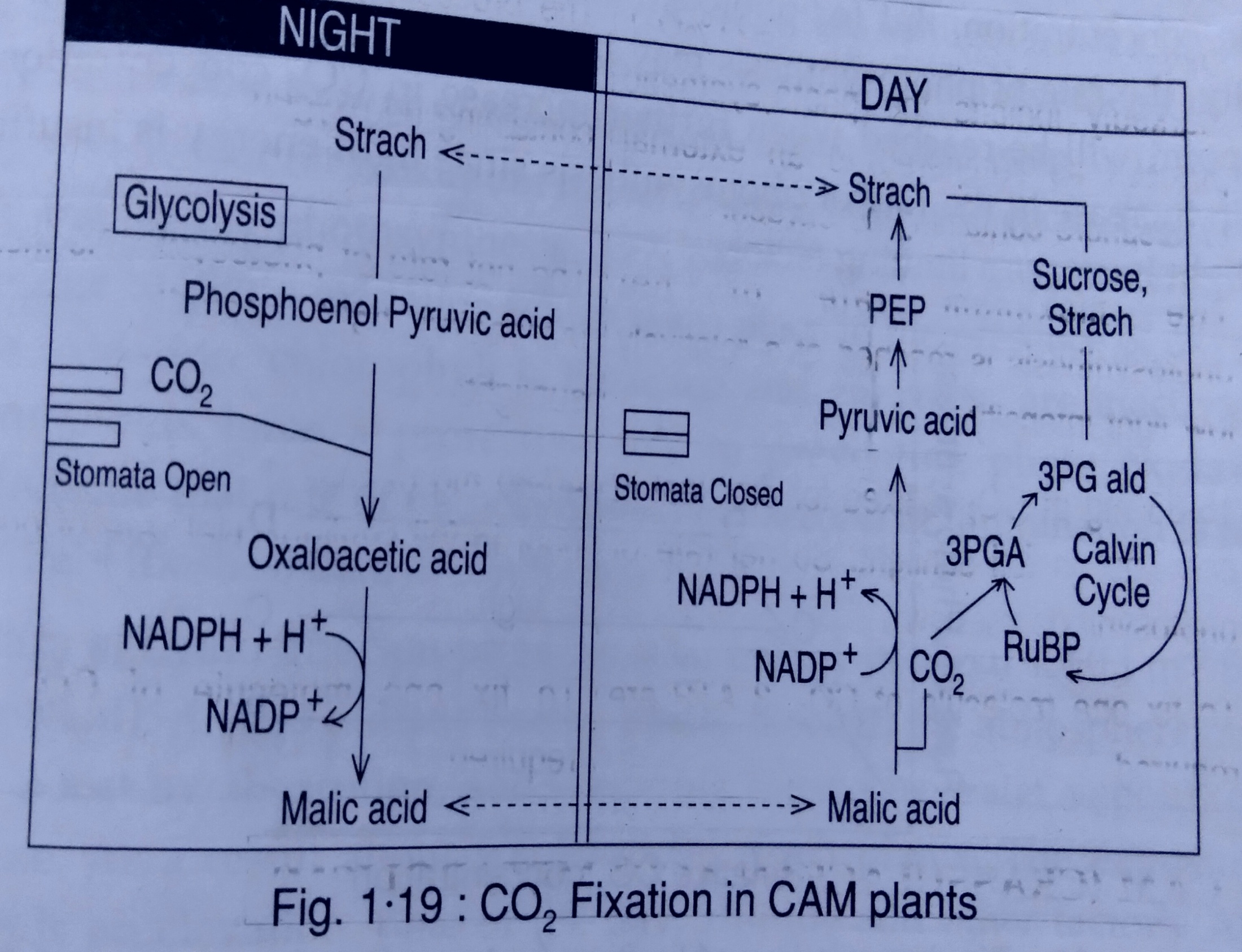 Identifying a CAM plant
 CAM can be considered an adaptation to arid  conditions.

 CAM plants often display other xerophytic  characters, such as thick, reduced leaves with a  low surface-area-to-volume ratio; thick cuticle;  and stomata sunken into pits. Some shed their  leaves during the dry season; others (the  succulents) store water in vacuoles.

 CAM plants not only are good at retaining water  but also use nitrogen very efficiently.

 CAM plants can also be recognized as  plants whose leaves have an increasing  sour taste during the night yet become  sweeter-tasting during the day. This is due  to malic acid stored in the vacuoles of the  plants' cells during the night and then  used up during the day.
The benefits	of CAM
 The most important benefit to the plant is the  ability to leave most leaf stomata closed  during the day.

 Being able to keep stomata closed during the  hottest and driest part of the day reduces the  loss of water
through evapotranspiration, allowing CAM  plants to grow in environments that would  otherwise be far too dry.
Thank you